Senior Design EXPO – Long-Range Endurance Platform, Structures Team
Team Members:
Eric Anthony (Lead)
Ricardo Chaparro
Evelyn Cortez
Abigail Laguna
Hugo Montanez
Cristian Vera
Client: The Aerospace Corporation


Advisors: Stephen Felszeghy and Ramon Garcia
1
Agenda
Eric Anthony
Introduction
Overall CAD Design
Cristian Vera
Landing Gear Design
Gimbal Mount Design
Hugo Montanez
Stress Analysis Methodology
Engine Mount Stress Analysis
Wing Stress Analysis
Ricardo Chaparro
Propeller Arm Stress Analysis
Overall System Stress Analysis
Abigail Laguna
Thermal Analysis (FEA)
Evelyn Cortez
Thermal Analysis (CFD)
Conclusions
2
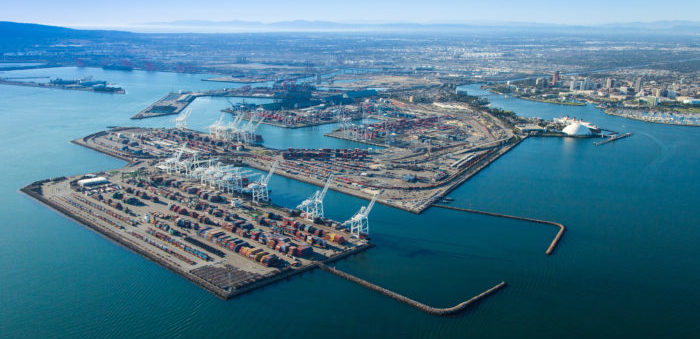 What is the project?
Long-range hybrid power UAV
Monitor ship emissions at the Port of Long Beach
Minimum 4 hours of flight time
3
What does the Structures Team do?
Create and manage the CAD model
Stress Analysis
Thermal Analysis
4
Design Progression: The Aerospace Corporation Patent Drawing
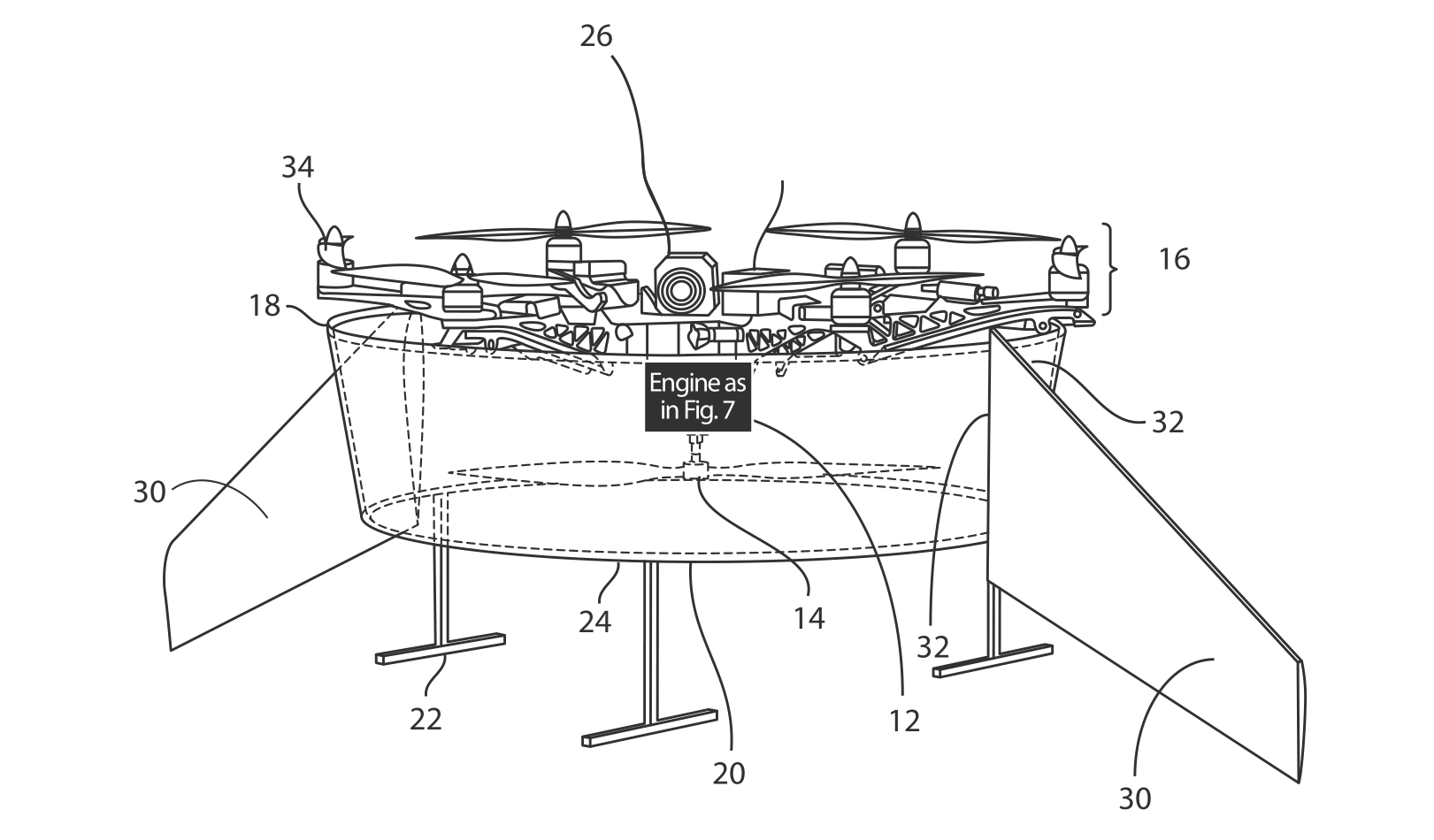 5
Design Progression: At End of Fall
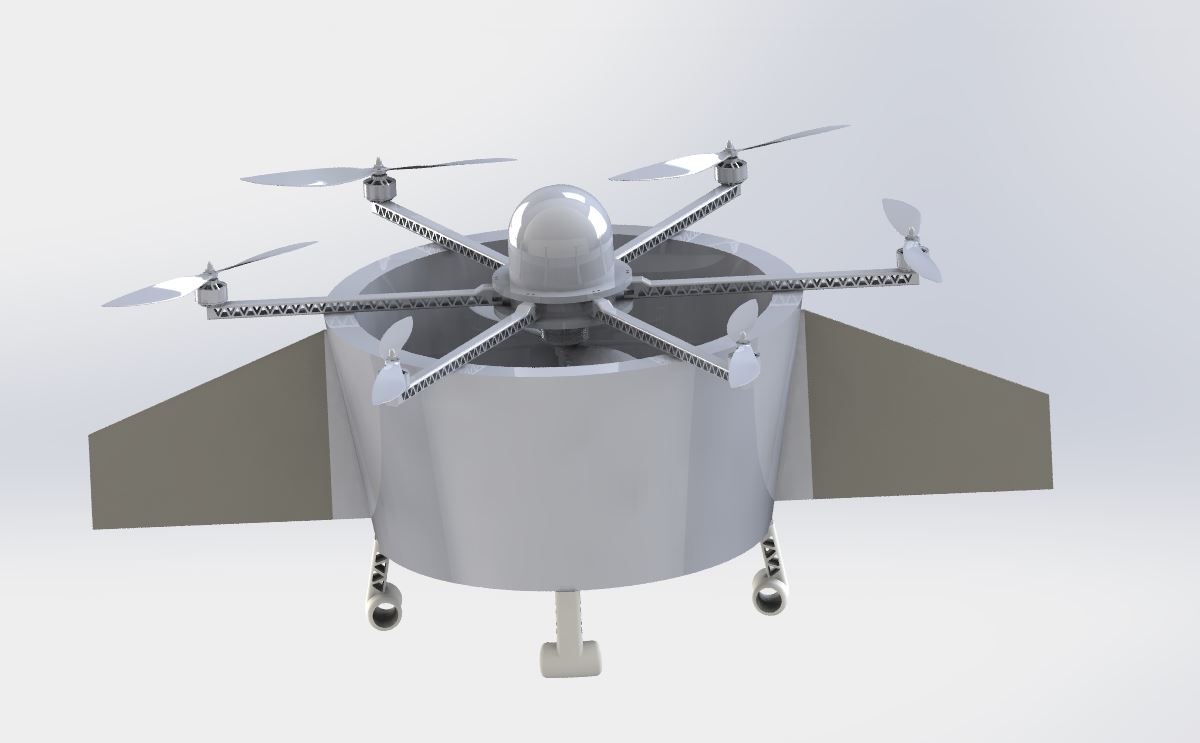 6
Design Progression: At Mid-Spring
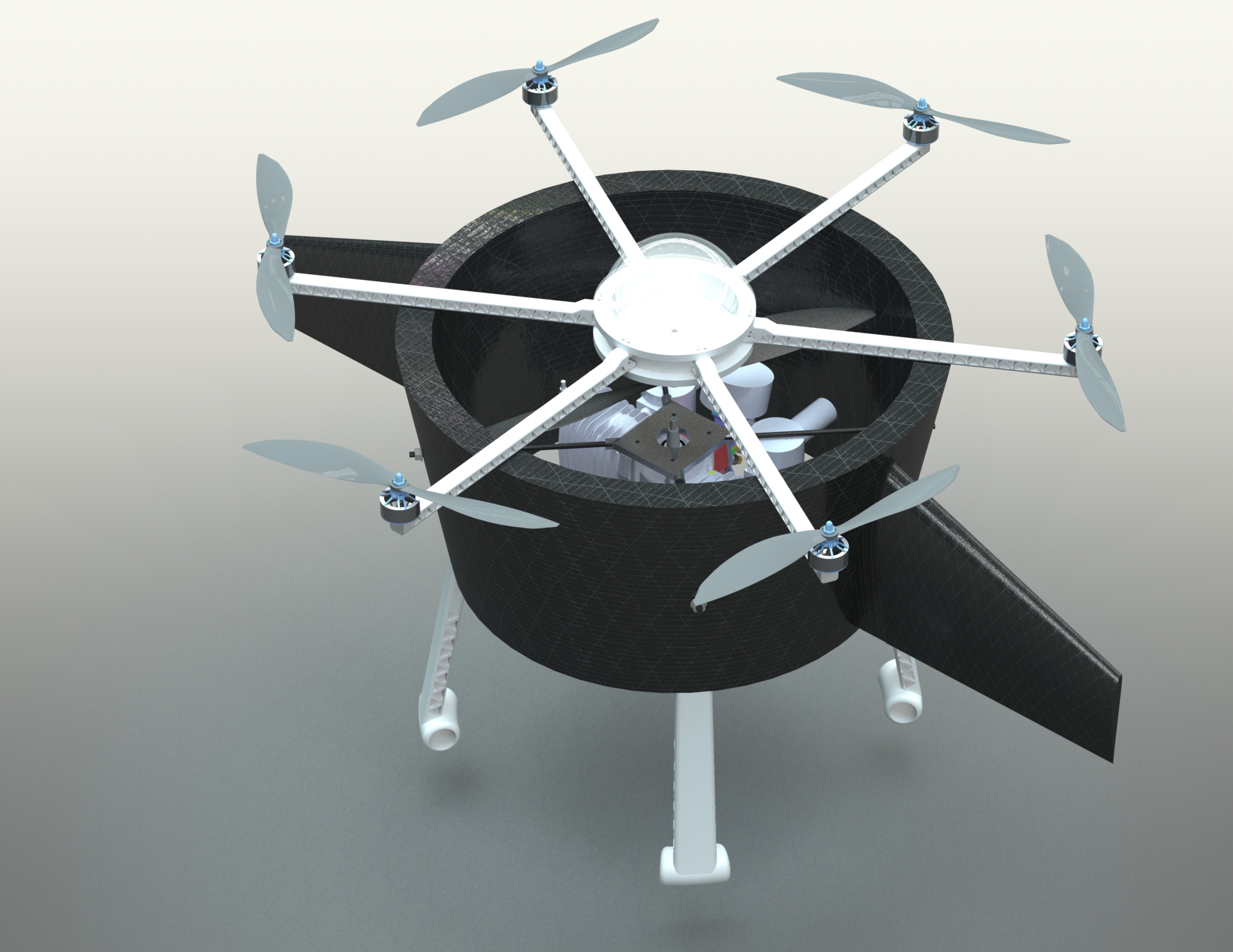 7
Design Progression: Final Model
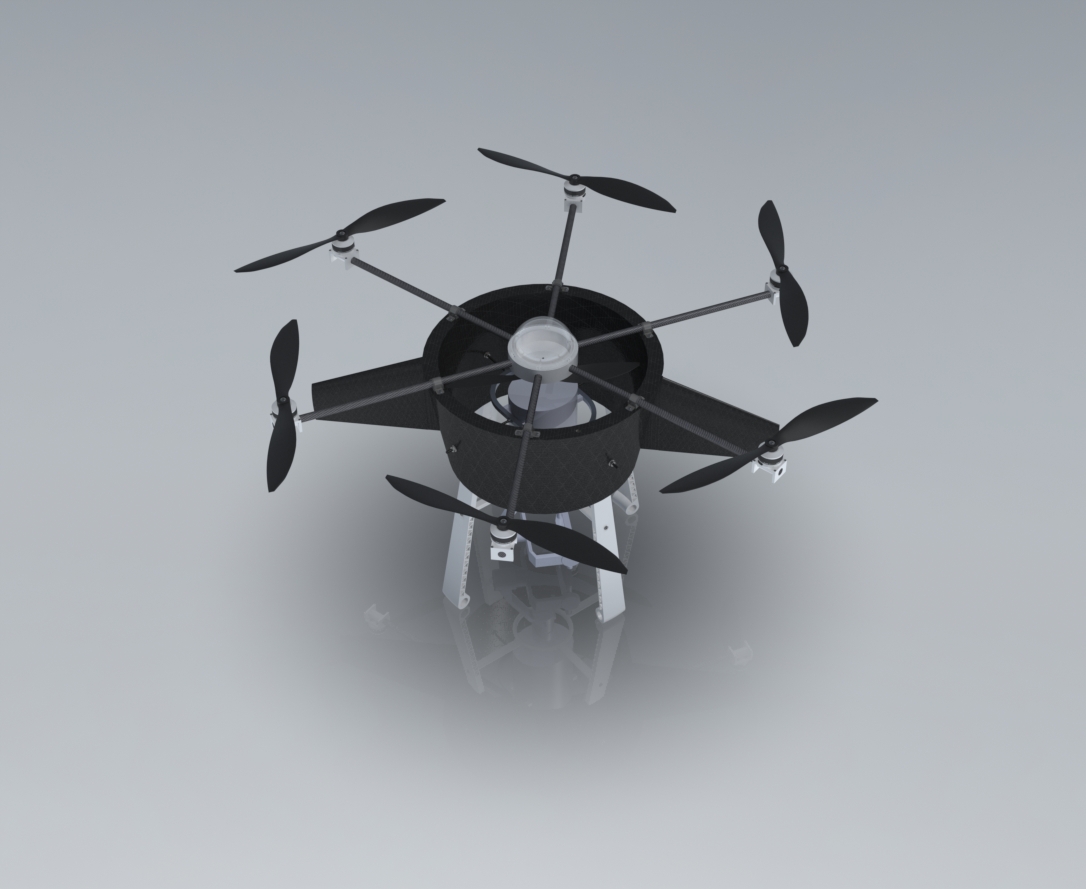 Notable Improvements:
Different engine and engine mount
Longer propeller arms now carbon fiber rods
Vibration damping mounts on propeller arms
Taller landing gear
Gimbal mount
8
Duct Details
Carbon fiber shell and polyurethane foam composite design
24-inch top outer diameter
19.8-inch bottom outer diameter
Fuel tank capacity of 453 in3
Sloped fuel tank floor
Anti-sloshing dividers
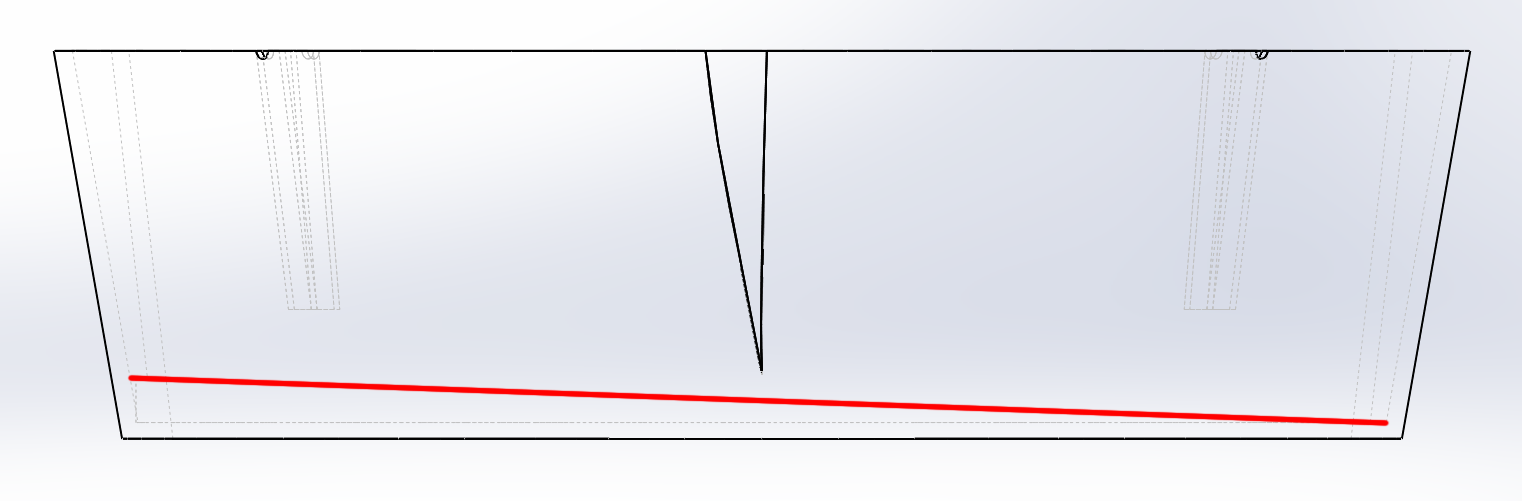 9
Engine Mount
Threaded carbon fiber rods pass through fuel tank dividers
Held in place with nuts on inside and outside of duct
7075 Aluminum fixture
10
Top Housing Assembly
Threaded sleeves embedded in foam under the carbon fiber
Vibration damping mounts
Housing 
3D-printed PETG infused with carbon fibers
Holds electronics
Ducted fan attaches to bottom
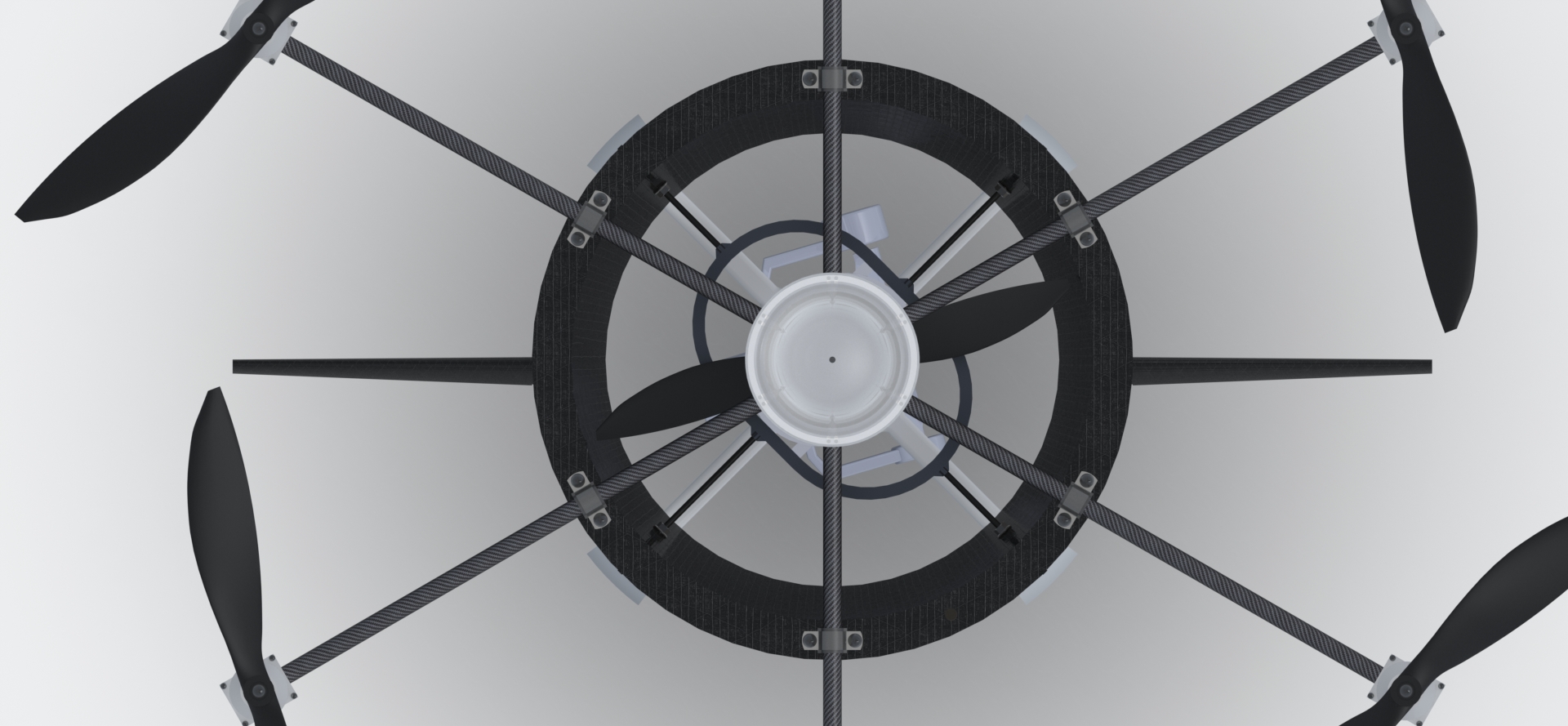 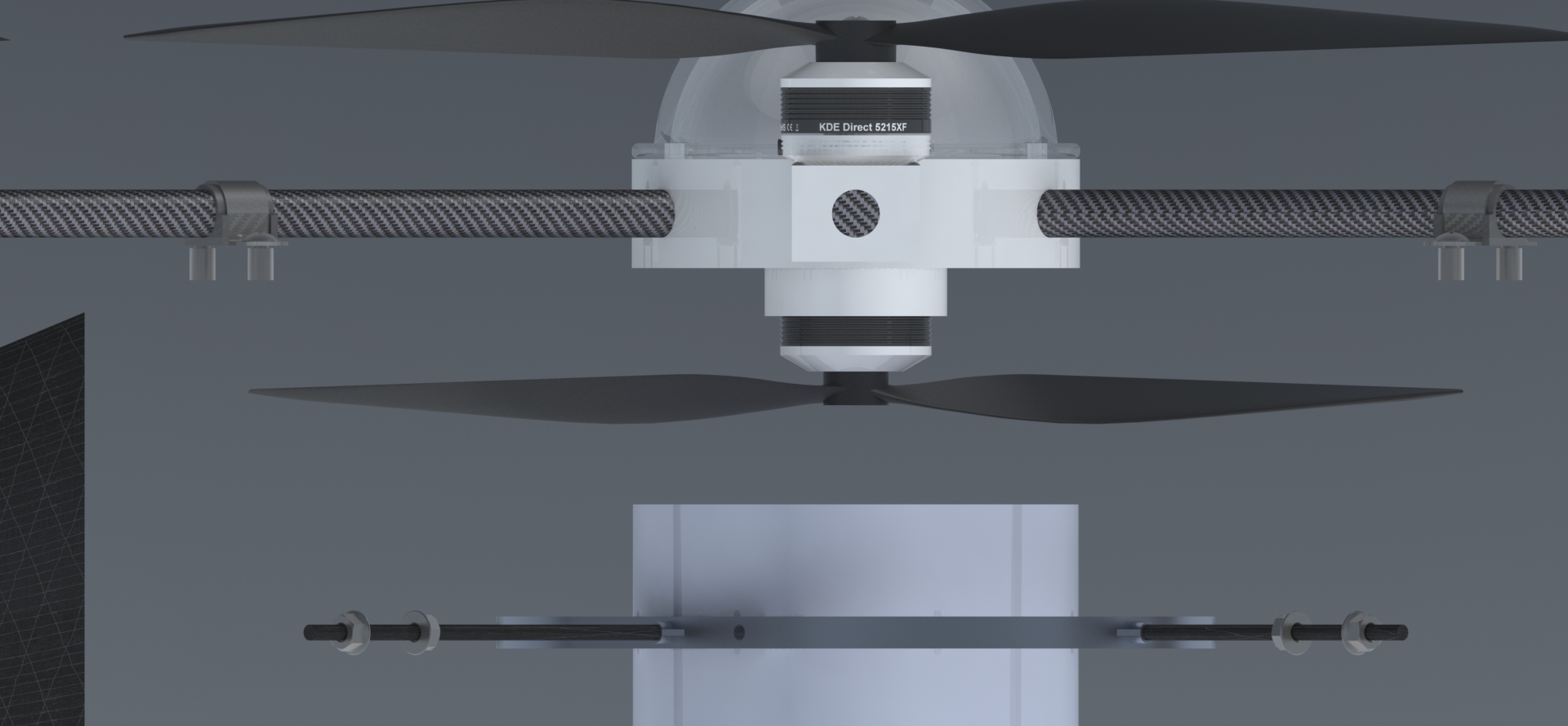 11
Agenda
Eric Anthony
Introduction
Overall CAD Design
Cristian Vera
Landing Gear Design
Gimbal Mount Design
Hugo Montanez
Stress Analysis Methodology
Engine Mount Stress Analysis
Wing Stress Analysis
Ricardo Chaparro
Propeller Arm Stress Analysis
Overall System Stress Analysis
Abigail Laguna
Thermal Analysis (FEA)
Evelyn Cortez
Thermal Analysis (CFD)
Conclusions
12
Landing Gear - Design Progression
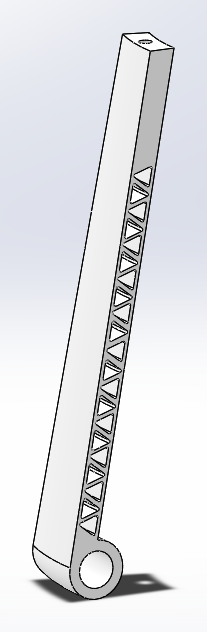 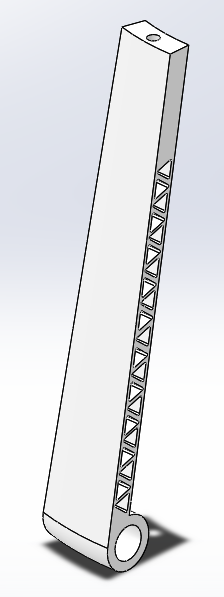 16 Inches from top to base.
Threaded hole with M4x0.7 thread.
Widened to a 2.75 inch width
Safety Factor when resting (100 lbs) is 53.76
Material is still PETG
13
Landing Gear – Stress Analysis
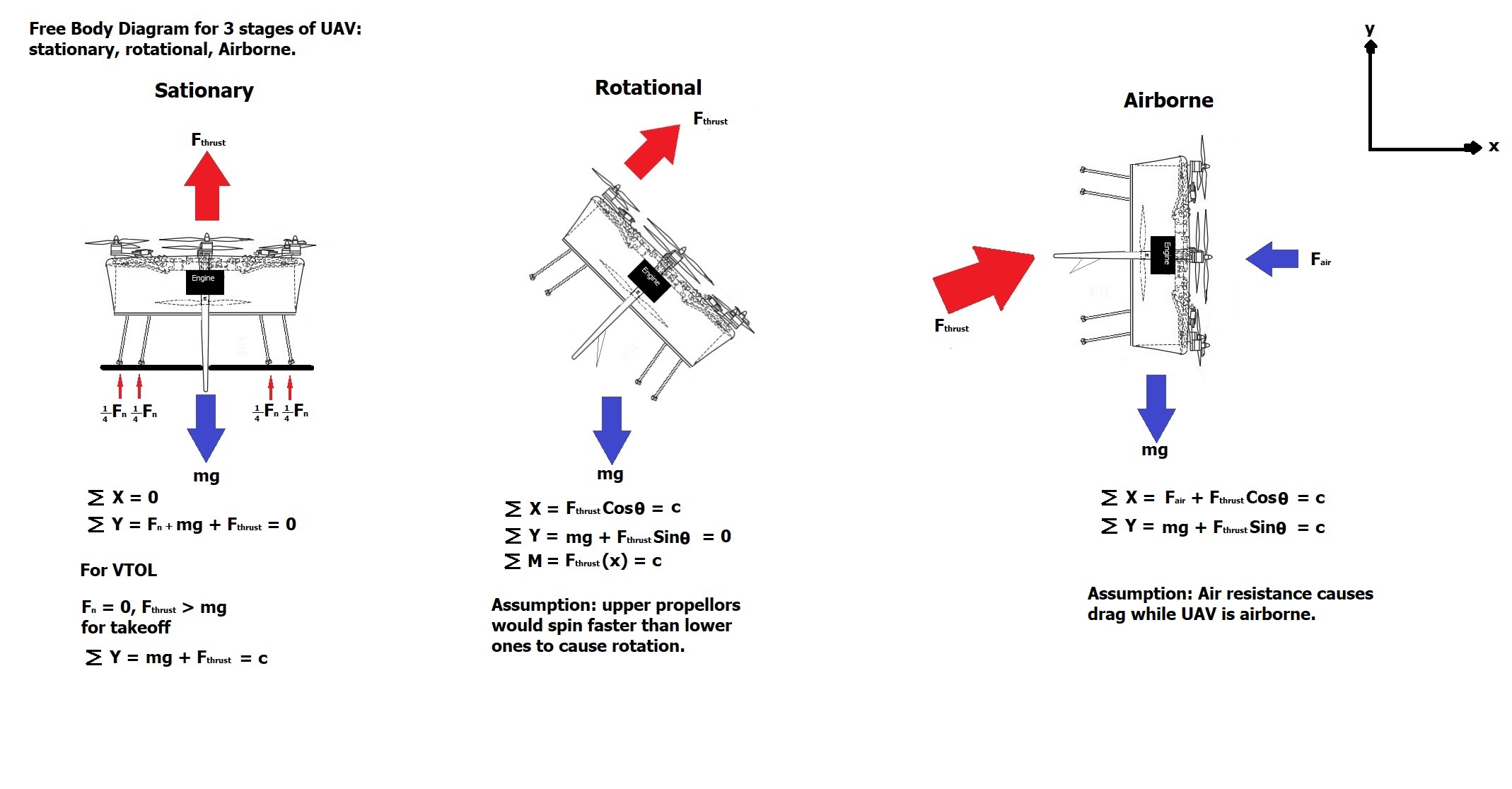 14
Landing Gear – Stress Analysis: Fall from height
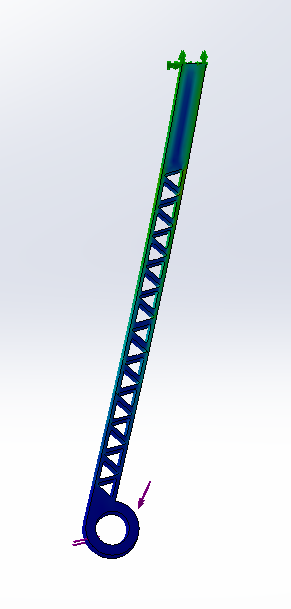 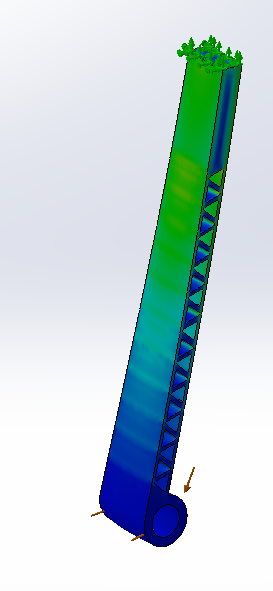 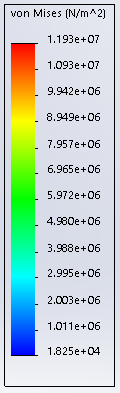 15
Landing Gear – Stress Analysis
16
Gimbal Mount - CAD
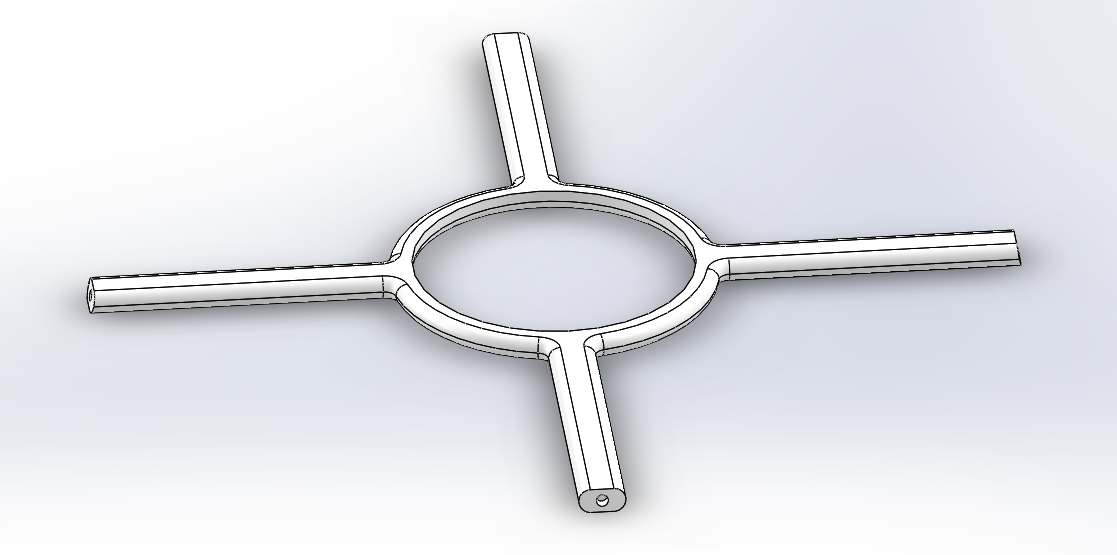 Changed mounting points to reduce weight
Currently mounts to landing gear via M4x0.7 Screws
Made of PETG
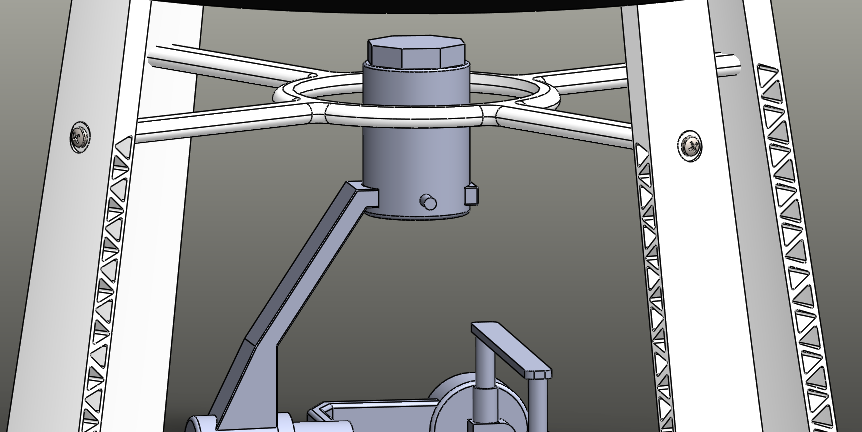 17
Gimbal Mount – Stress Analysis
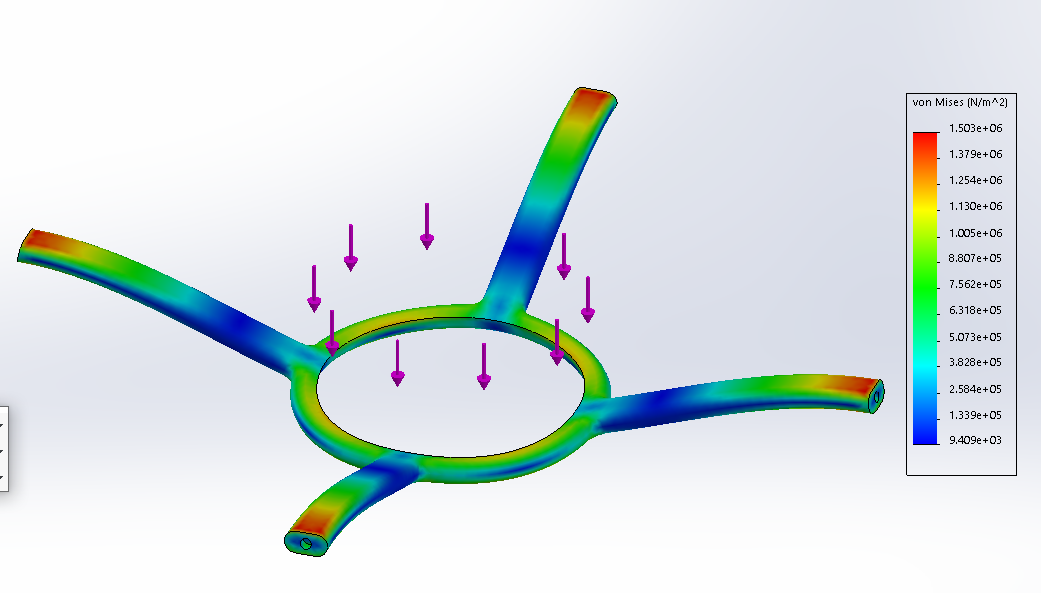 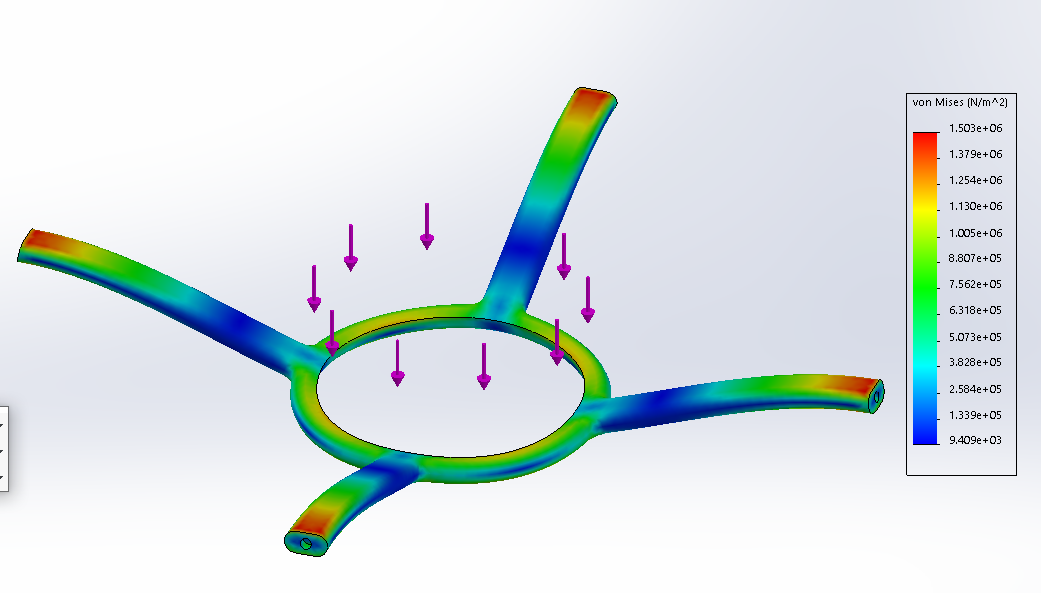 18
Agenda
Eric Anthony
Introduction
Overall CAD Design
Cristian Vera
Landing Gear Design
Gimbal Mount Design
Hugo Montanez
Stress Analysis Methodology
Engine Mount Stress Analysis
Wing Stress Analysis
Ricardo Chaparro
Propeller Arm Stress Analysis
Overall System Stress Analysis
Abigail Laguna
Thermal Analysis (FEA)
Evelyn Cortez
Thermal Analysis (CFD)
Conclusions
19
Methodology for Stress Analysis
20
Engine Mounting Arms Material Properties
21
Engine Mounting Arms Stress Analysis
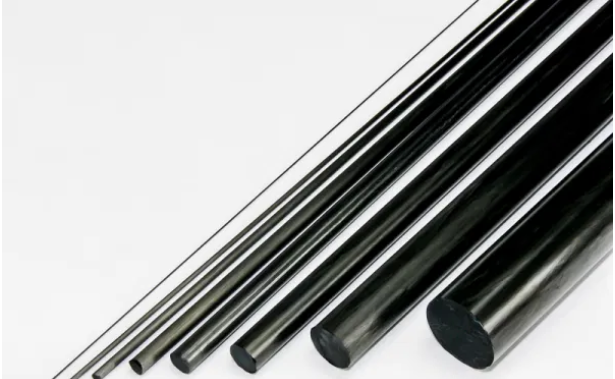 22
Wings
23
Wings
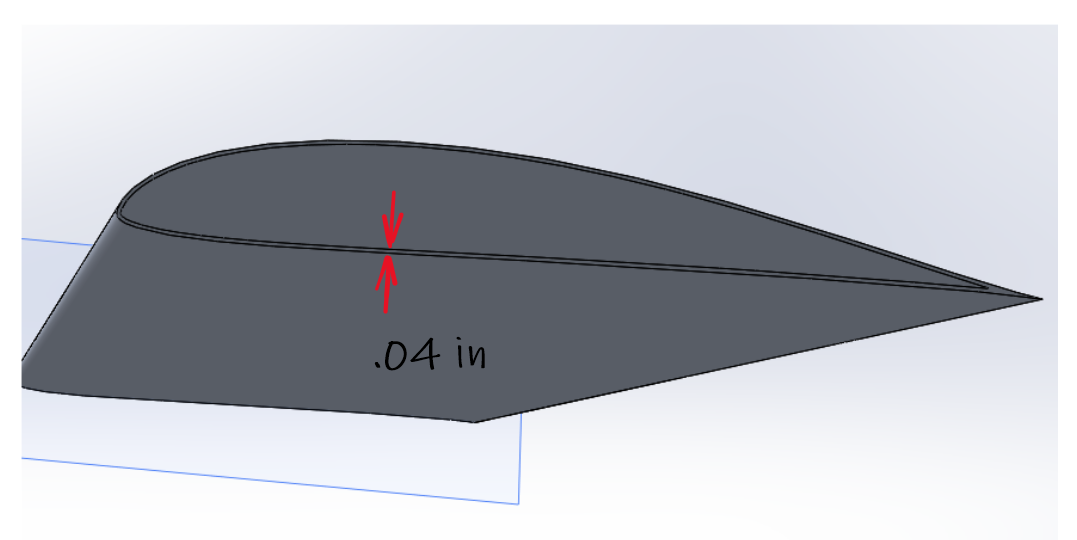 24
Wings Material Trade Study
25
Stress Analysis on Wings at 1G
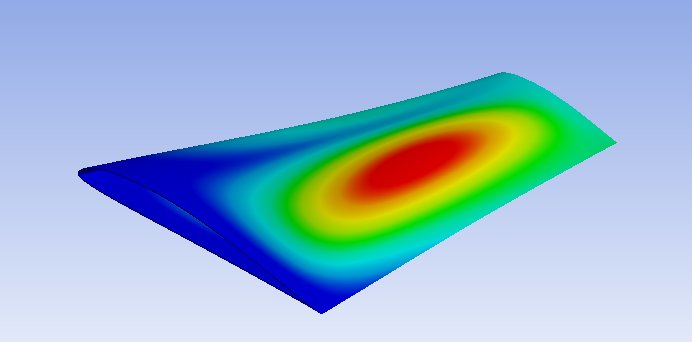 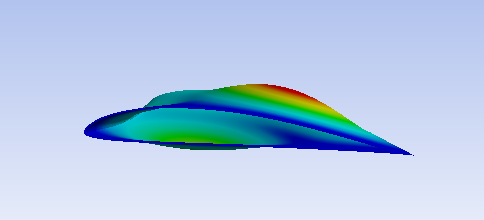 26
Wings Material Trade Study
27
Agenda
Eric Anthony
Introduction
Overall CAD Design
Cristian Vera
Landing Gear Design
Gimbal Mount Design
Hugo Montanez
Stress Analysis Methodology
Engine Mount Stress Analysis
Wing Stress Analysis
Ricardo Chaparro
Propeller Arm Stress Analysis
Overall System Stress Analysis
Abigail Laguna
Thermal Analysis (FEA)
Evelyn Cortez
Thermal Analysis (CFD)
Conclusions
28
Top Mounting Arms Trade Study
29
Mounting Arms Stress Analysis for Hover
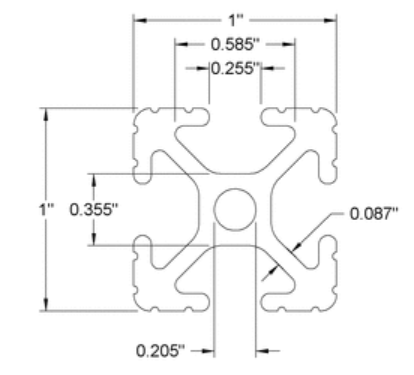 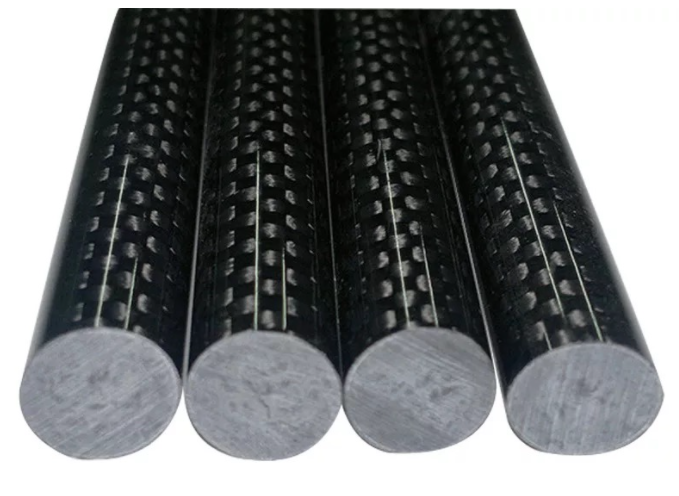 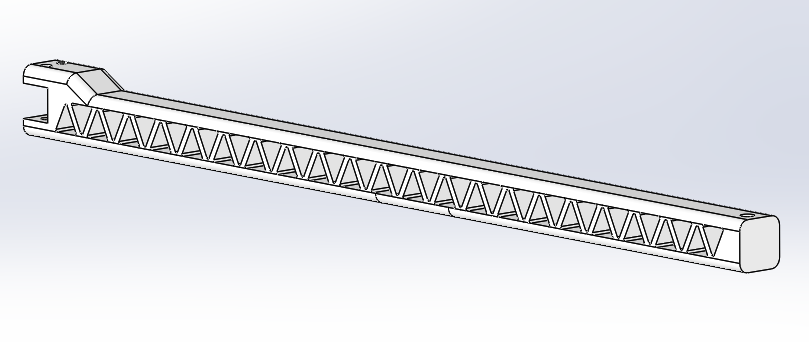 30
Loading Conditions
Assumptions
Vertical flight load factor of 2
Duct includes weight from other parts
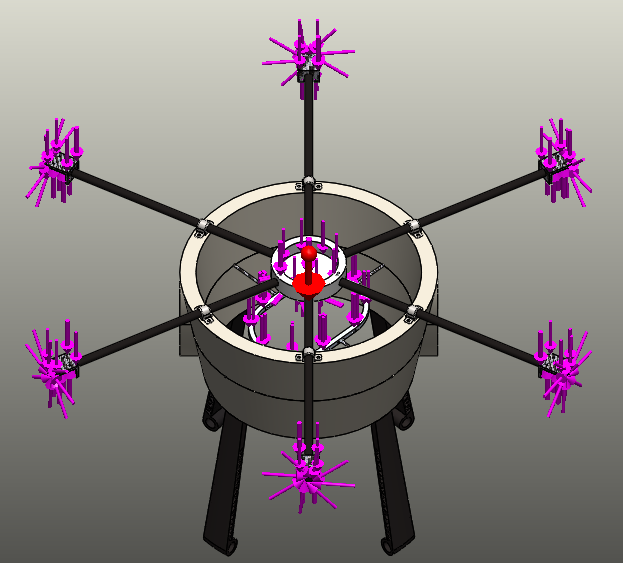 31
Stresses on UAV
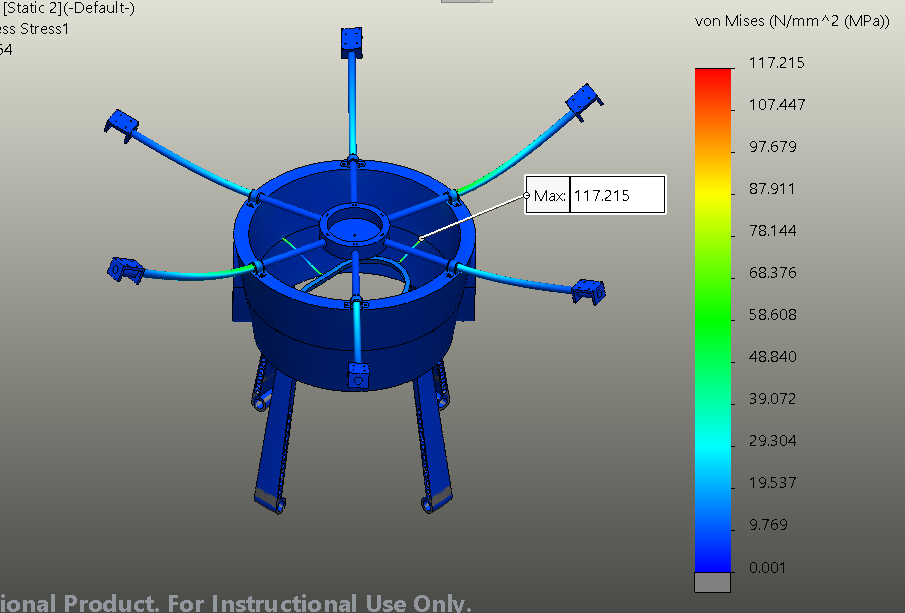 32
Stress Summary
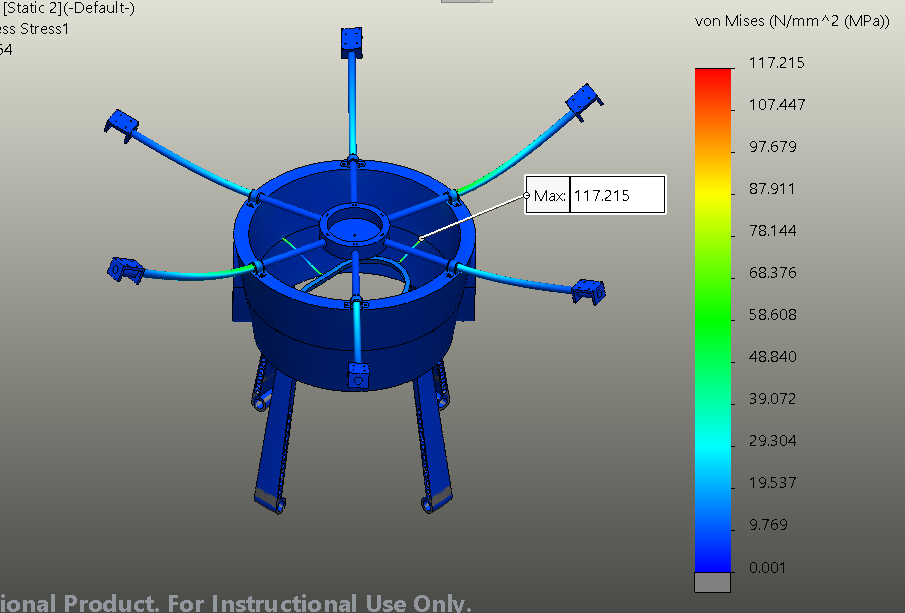 3
2
1
33
Deflection on UAV
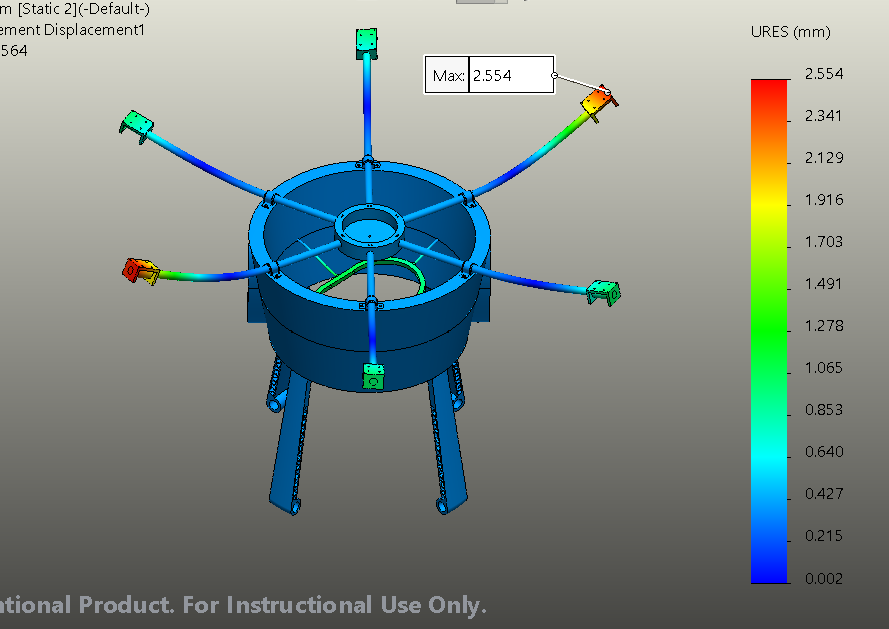 34
Agenda
Eric Anthony
Introduction
Overall CAD Design
Cristian Vera
Landing Gear Design
Gimbal Mount Design
Hugo Montanez
Stress Analysis Methodology
Engine Mount Stress Analysis
Wing Stress Analysis
Ricardo Chaparro
Propeller Arm Stress Analysis
Overall System Stress Analysis
Abigail Laguna
Thermal Analysis (FEA)
Evelyn Cortez
Thermal Analysis (CFD)
Conclusions
35
Thermal Analysis
36
FEA Thermal Analysis
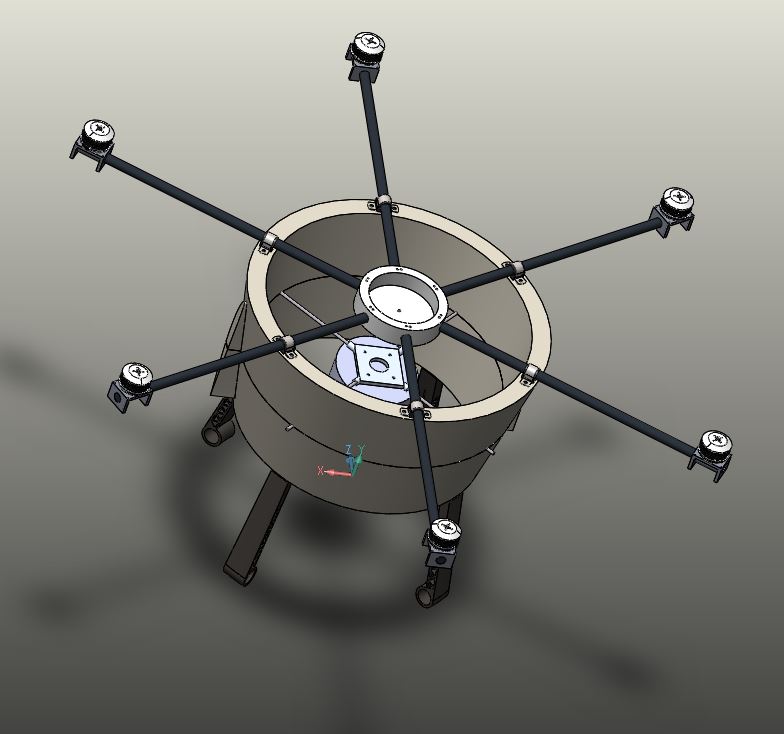 Obtain temperature profile of main components
Simplified model 
Wankel engine, outer-propeller motors, engine mount, duct, landing gear, sensor housing
Hover flight mode
37
FEA Simulation Results
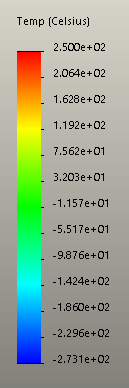 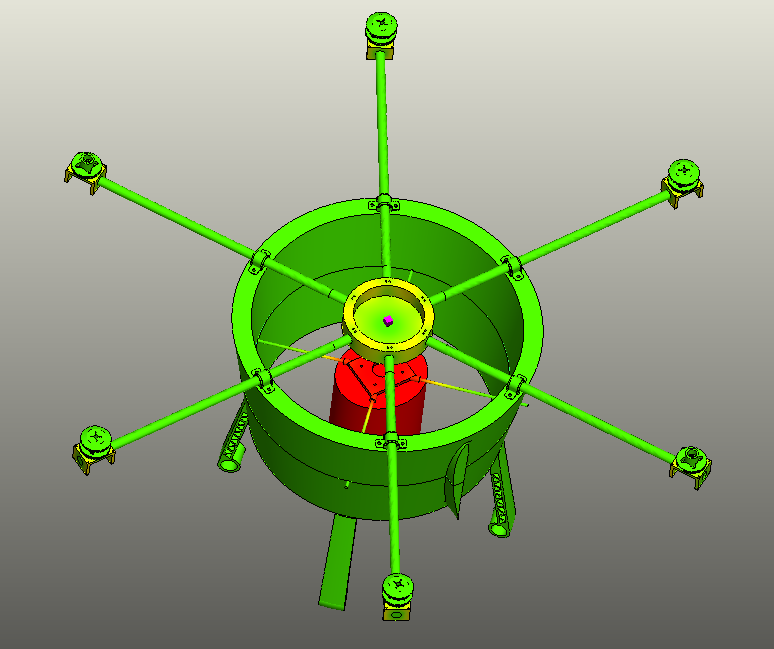 Hover flight mode simulation

Largest temperature increase in motor brackets, engine mount, and sensor housing

Maximum recorded temperature of 250 °C during hover in engine and mounting plate

Further analysis on engine cooling and sensor housing desired
Engine: water-cooled housing and oil rotor cooling (active cooling)
38
Agenda
Eric Anthony
Introduction
Overall CAD Design
Cristian Vera
Landing Gear Design
Gimbal Mount Design
Hugo Montanez
Stress Analysis Methodology
Engine Mount Stress Analysis
Wing Stress Analysis
Ricardo Chaparro
Propeller Arm Stress Analysis
Overall System Stress Analysis
Abigail Laguna
Thermal Analysis (FEA)
Evelyn Cortez
Thermal Analysis (CFD)
Conclusions
39
CFD Simulation
Goal: Obtain temperatures of main components while under hover condition
Angular Velocities of propellers calculated by flight team
Powers of motors calculated by flight team
Modified engine model
Sensors not included in top housing

Performed under two different times of the day:
At 12:00 pm (noon)
At 5:00 am (pre-sunrise)
40
CFD Simulation – Solar Radiation at Noon
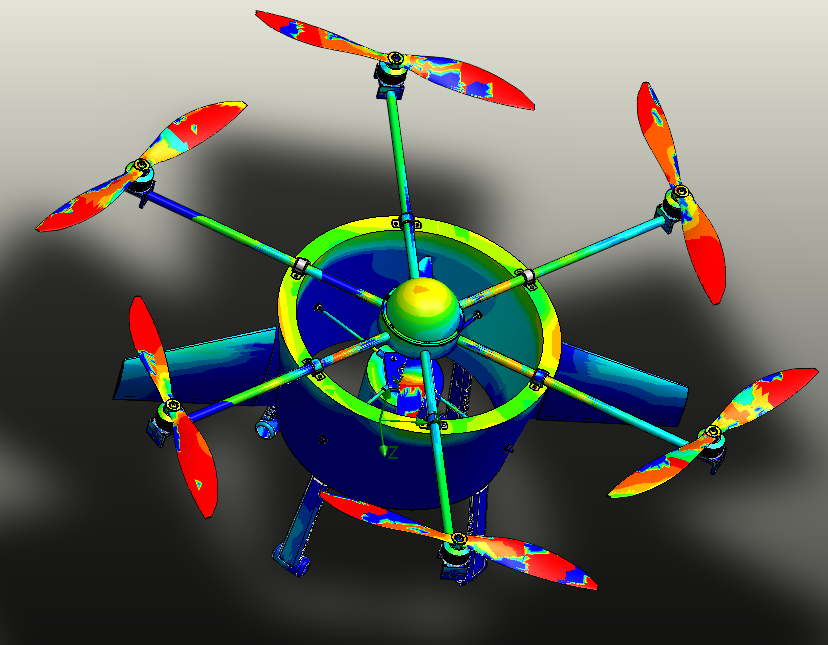 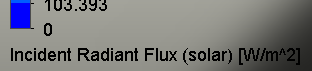 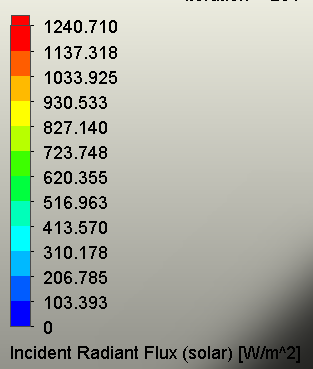 41
CFD Simulation – Solar Radiation at Noon
Assumptions/Inputs:
Engine temperature constant: 250°C
Inputted heat waste by motors in hover mode
Inputted angular velocities of all propellers in hover mode
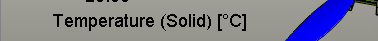 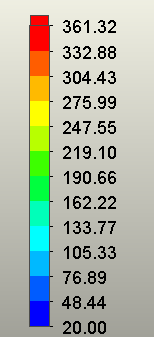 Engine mount temperature: 239˚C
42
CFD Simulation – Solar Radiation at 5:00 am
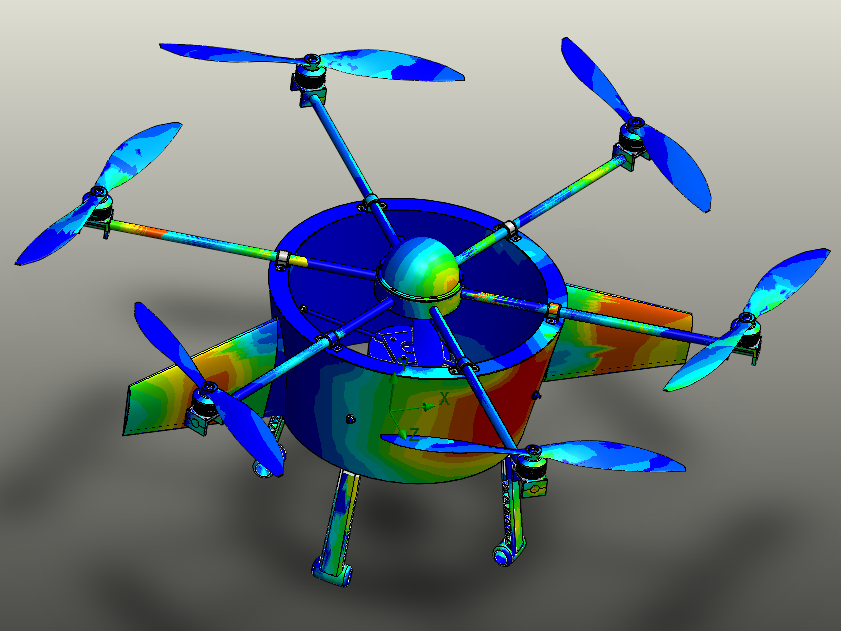 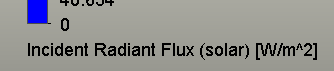 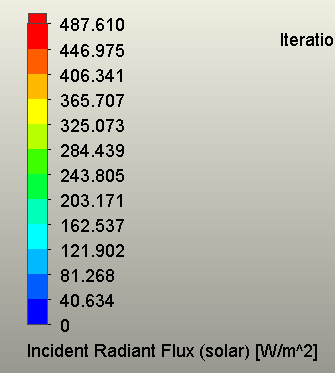 43
CFD Simulation – Solar Radiation at 5:00 am
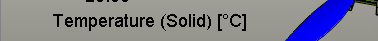 Assumptions/Inputs:
Engine temperature constant: 250 ˚C
Inputted heat waste by motors in hover mode
Inputted angular velocities of all propellers in hover mode
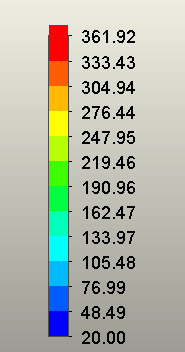 Engine mount temperature: 237˚C
44
CFD Simulation - Motors
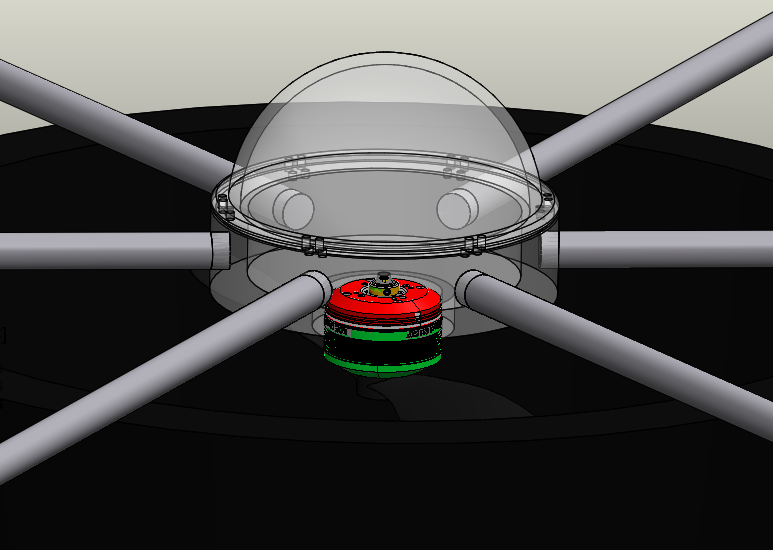 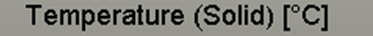 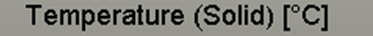 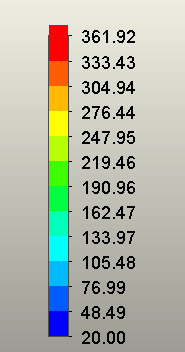 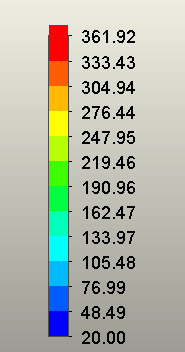 149˚C
361.4˚C
261˚C
256˚C
182.6˚C
45
Conclusions
Overall FOS:
Able to sustain a factor of safety of 2.12

Thermal: 
Motor brackets/sensor housing exceeds maximum temperature
New material or insert cooling mechanism
46
Weight budget
47
Future Suggestions
Stress Analysis
FEA should include other flight conditions
Thermal Analysis
Take into consideration engine’s water and oil cooling
Use actual CAD model
Assume or estimate flowrate of water and oil
Analyze sensor housing dome with sensors included
Include gimbal system in analysis
48